What country is it ?
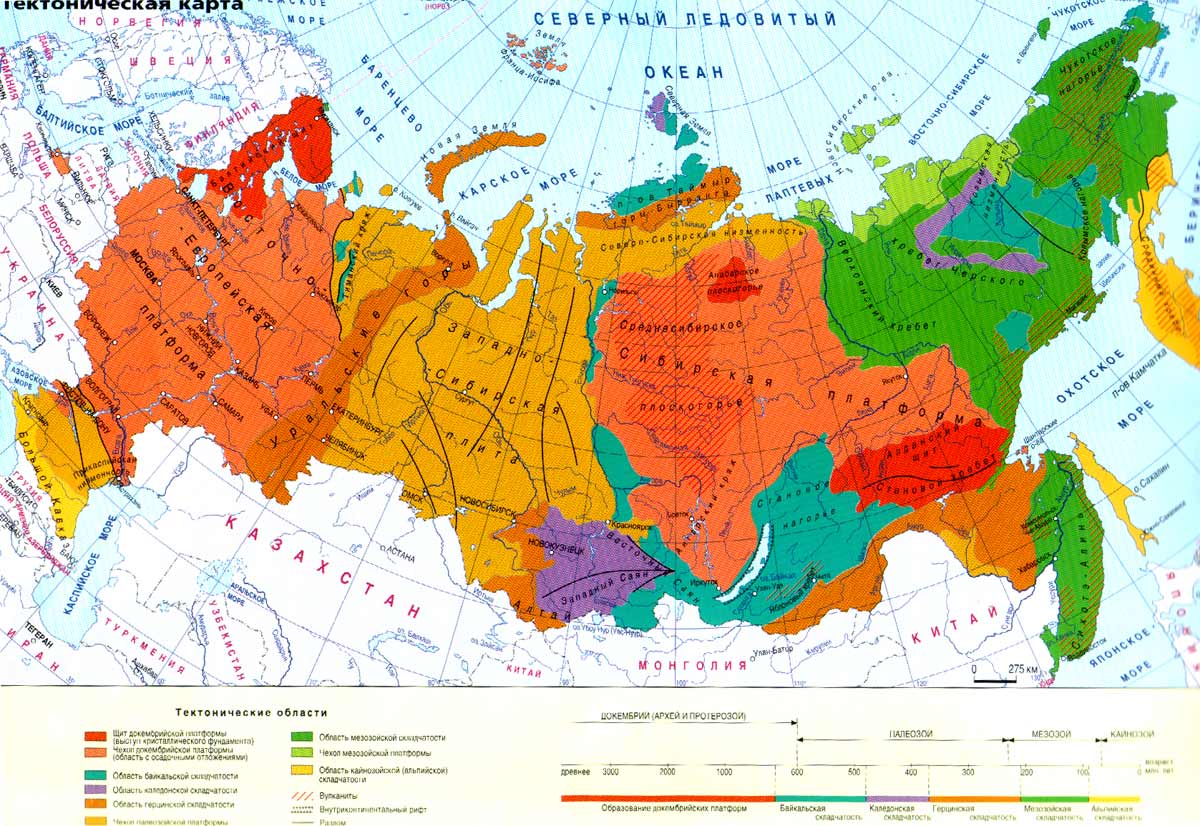 1. Name the countries.2. Which country is bigger?
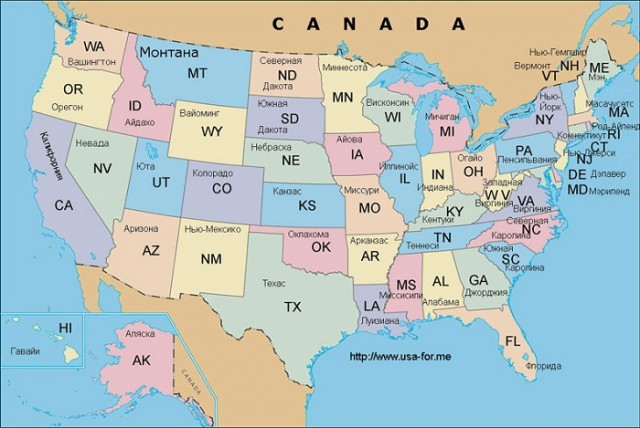 What country is bigger: Russia or the USA?
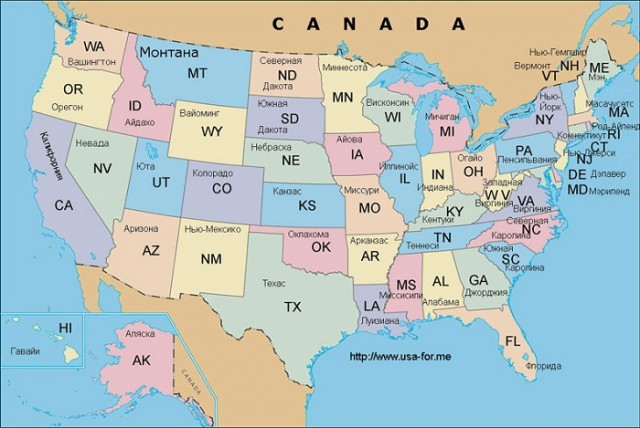 What part of Russia is it?
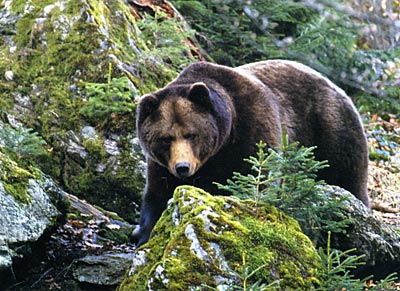 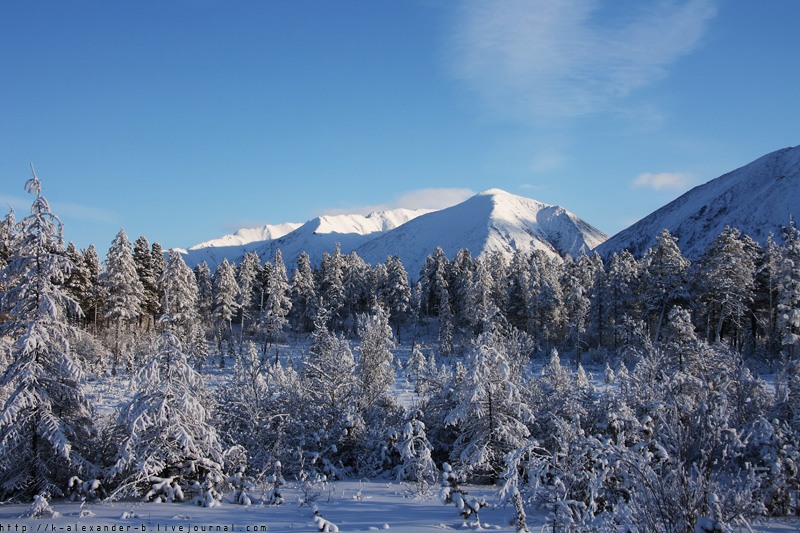 What is Kamchatka famous for?
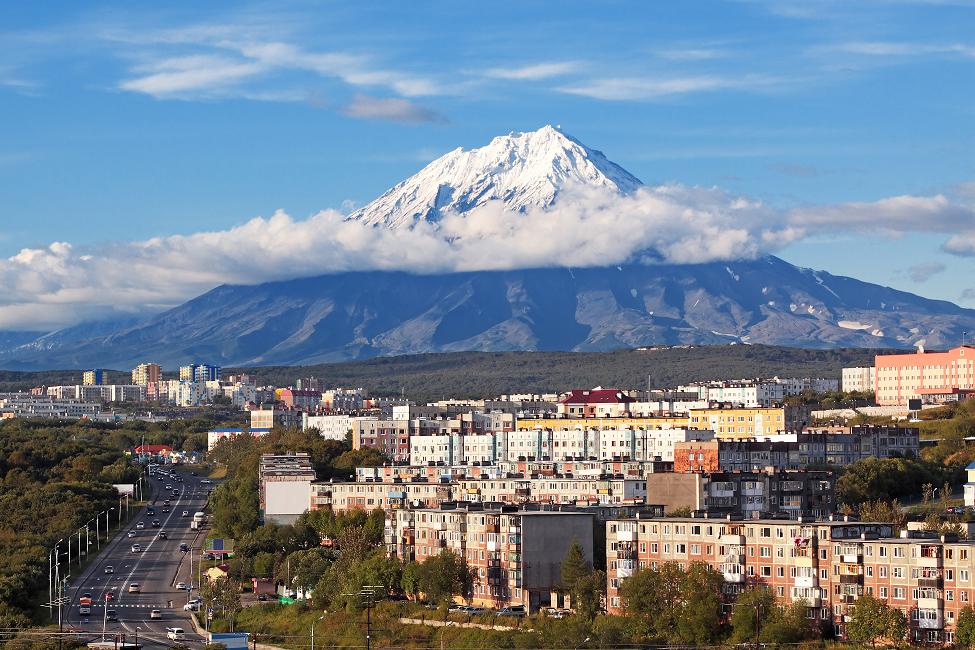 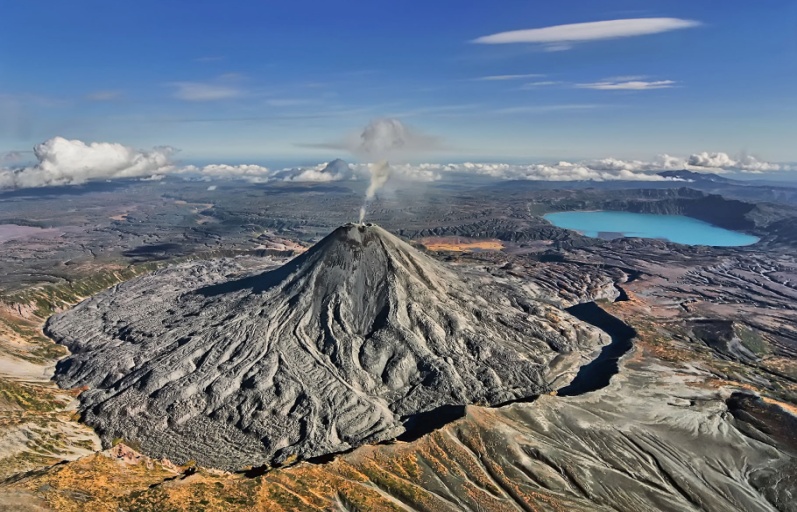 What sea is it? What is it famous for?
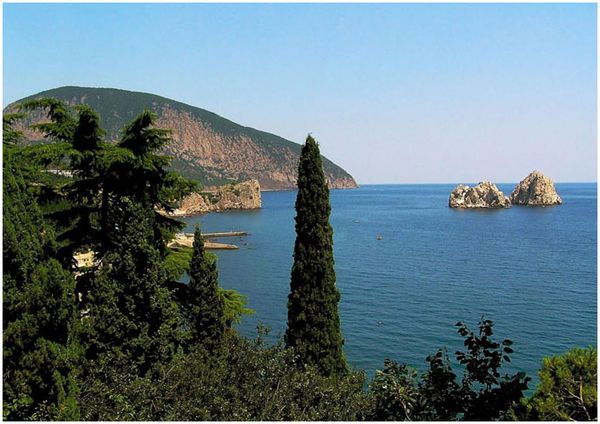 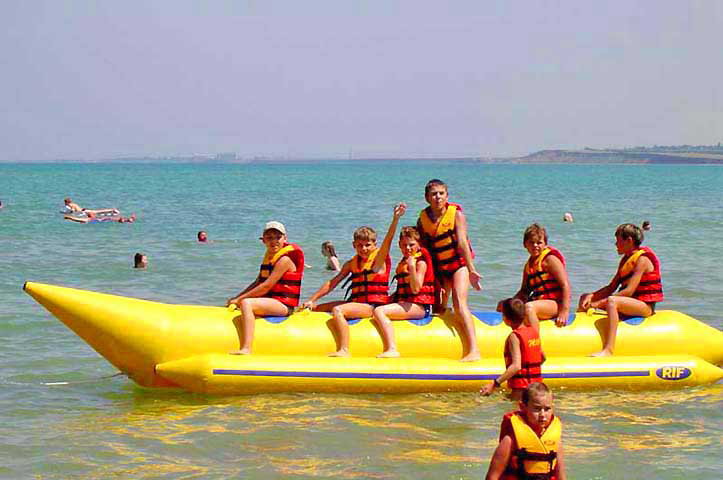 How many cities are there on the Volga?
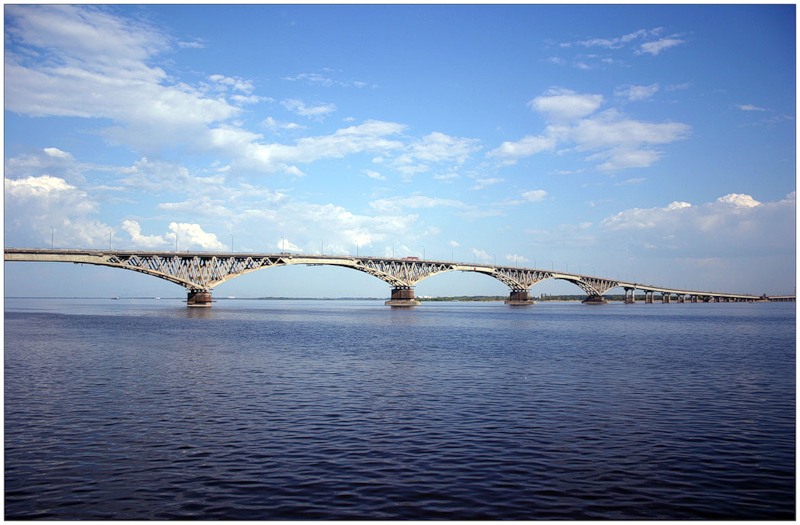 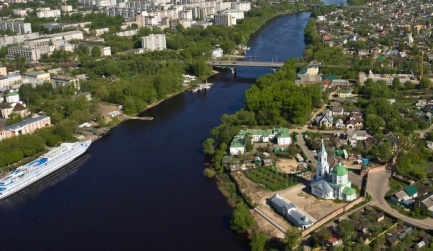 What place in Russia  would you like to visit? Why?
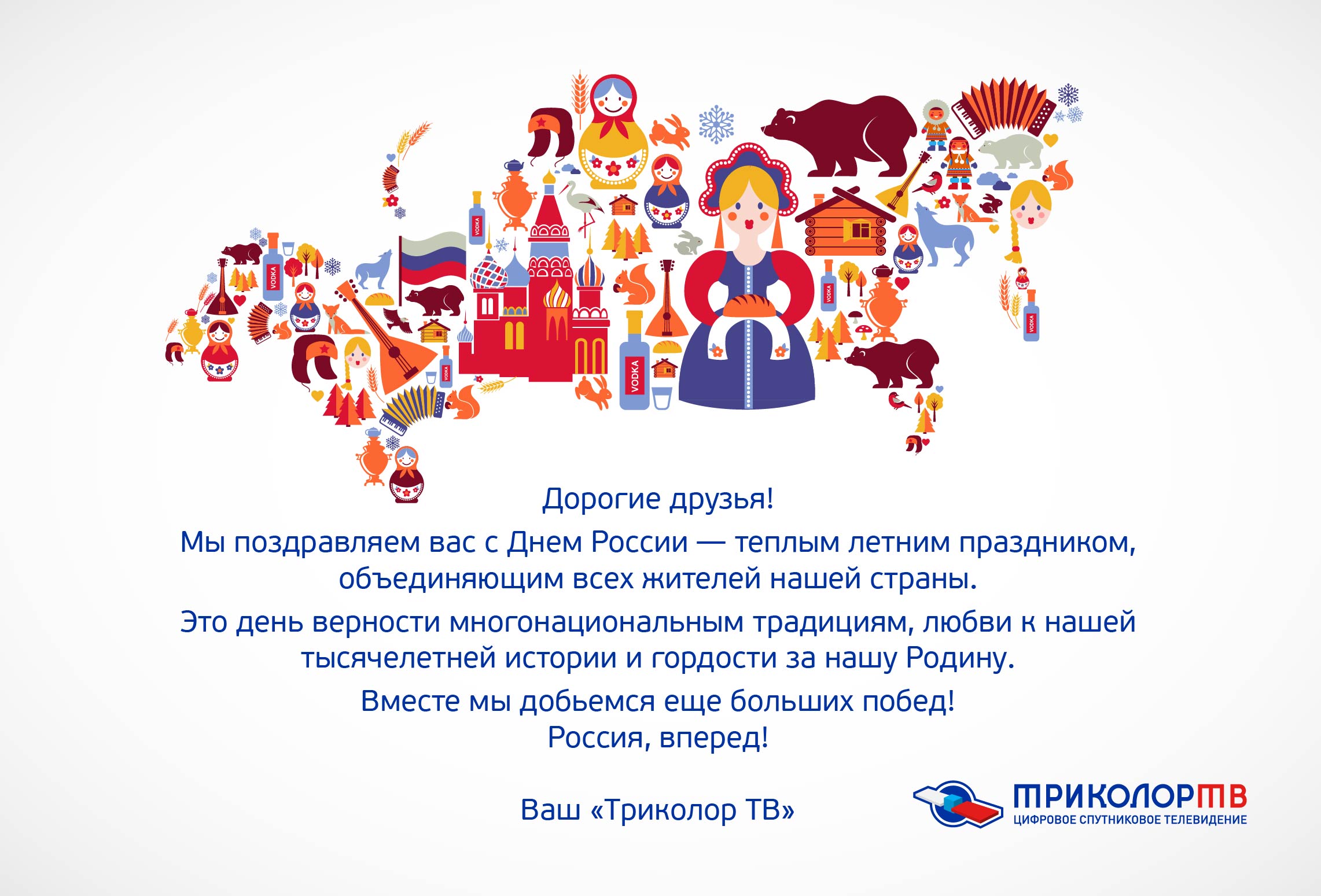 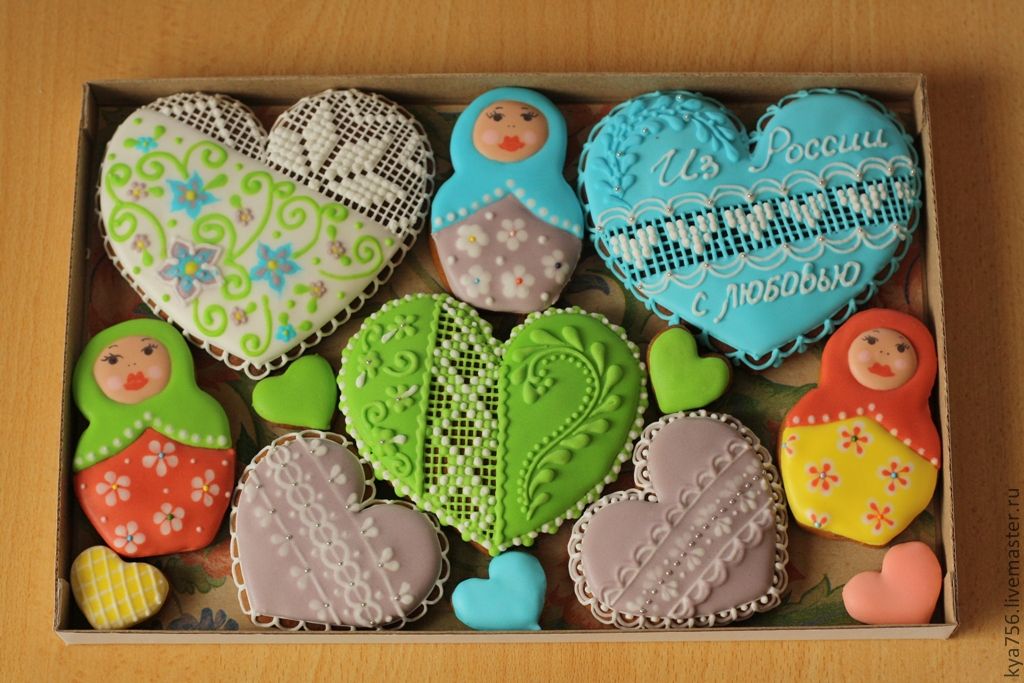 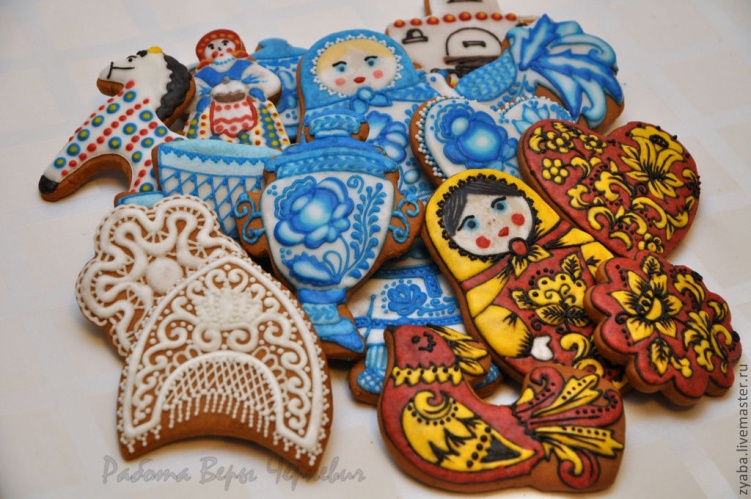 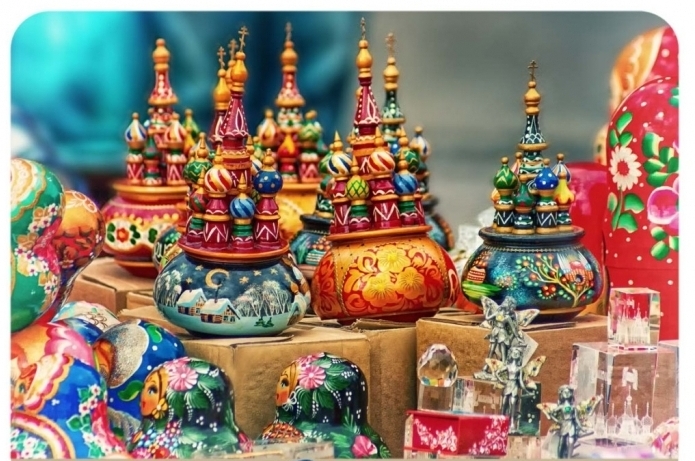 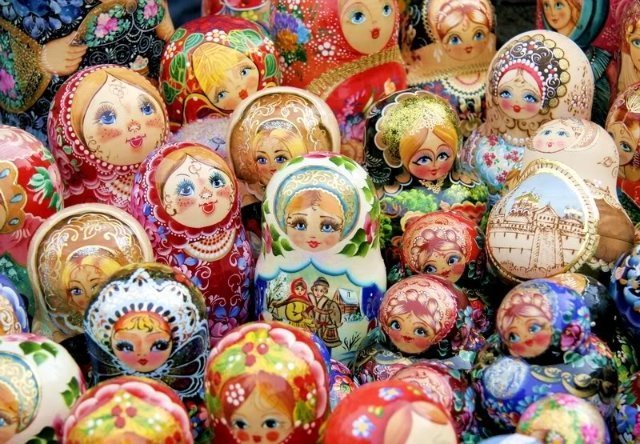